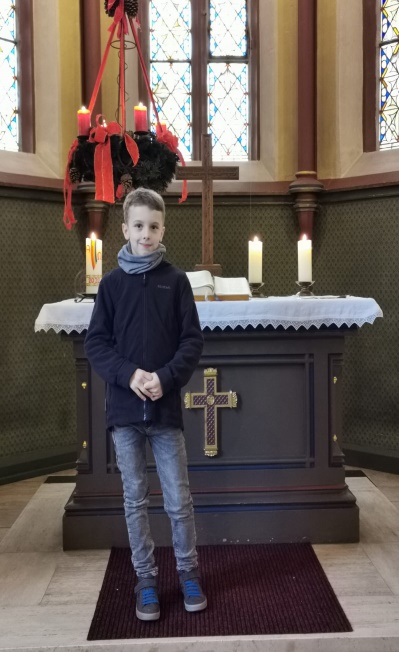 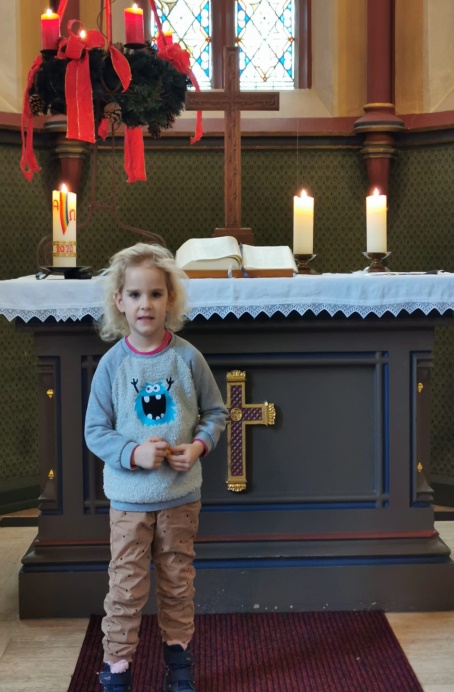 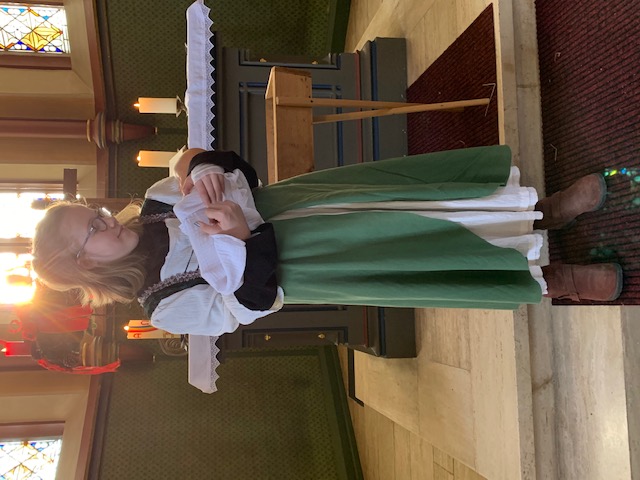 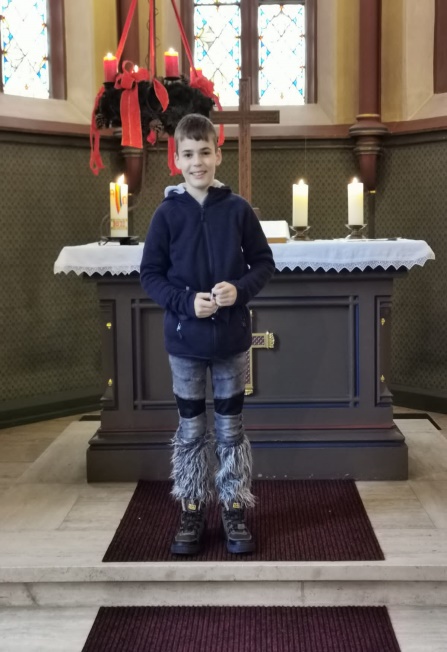 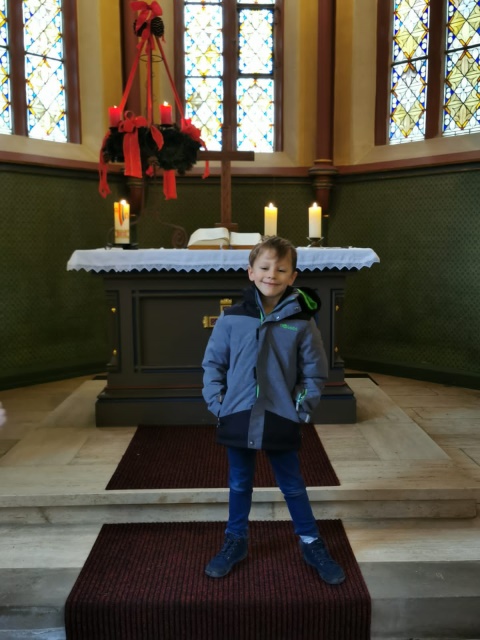 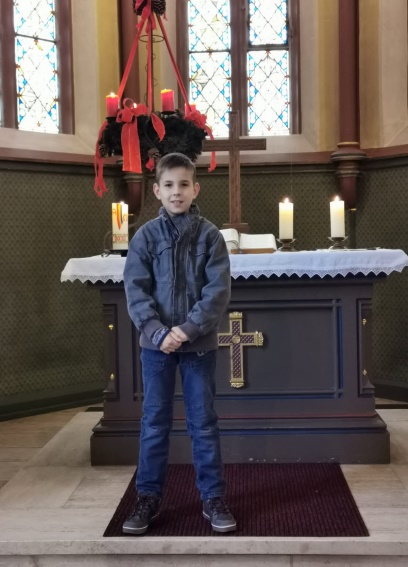 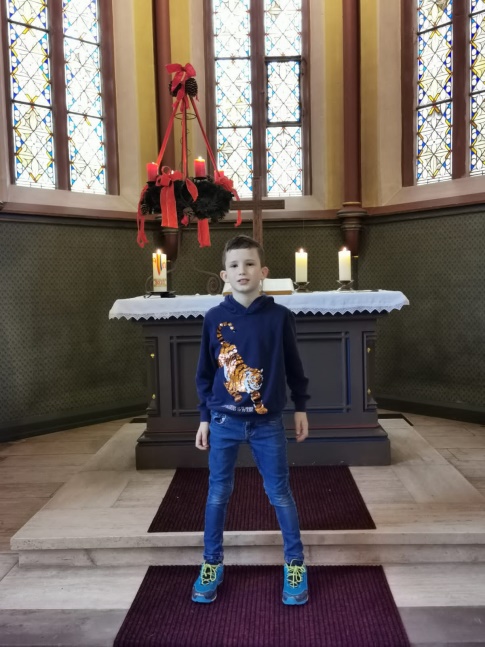 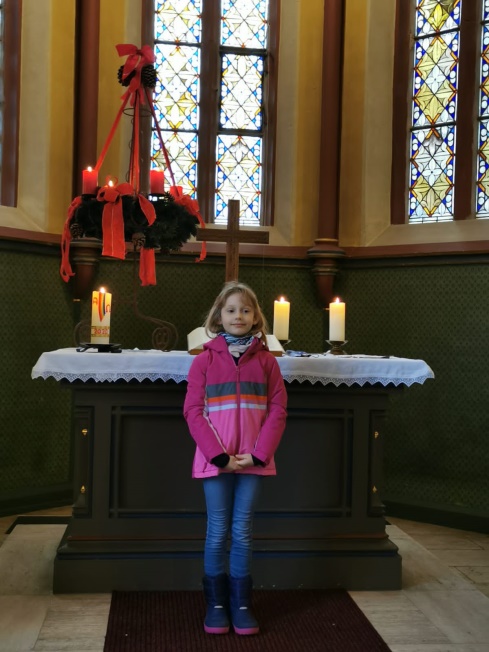 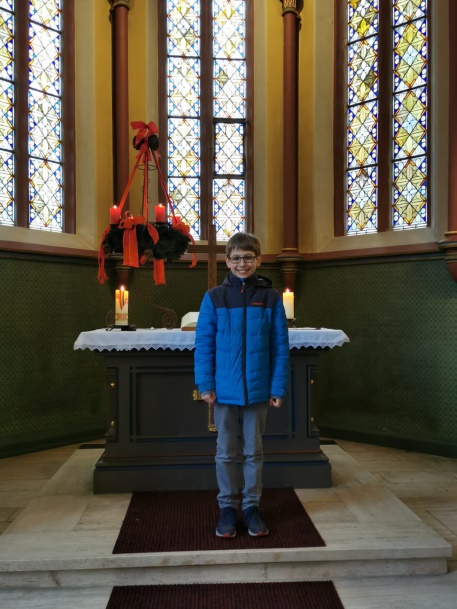 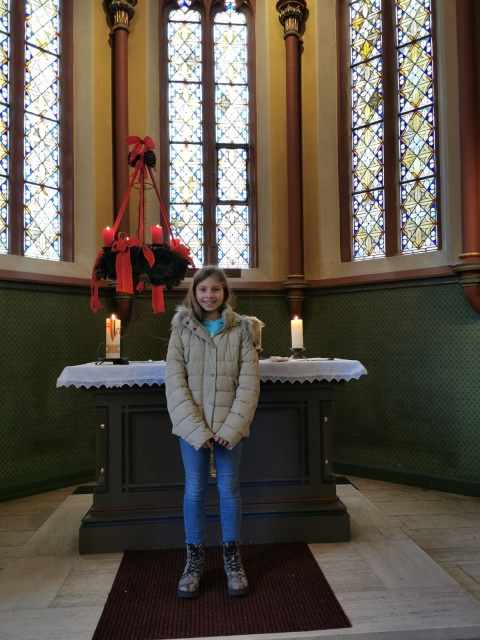 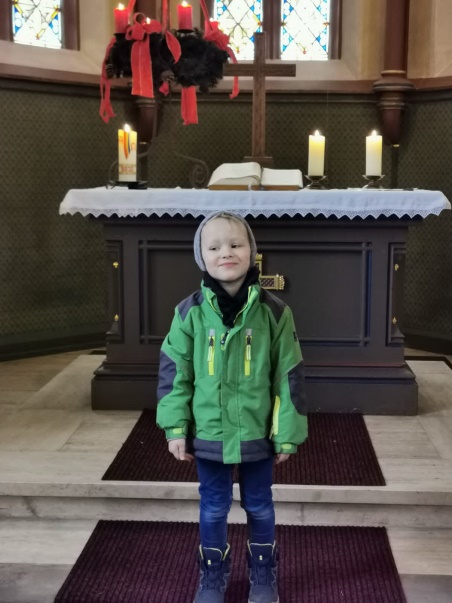 FROHE WEIHNACHTEN 2020